Quantum Computing
Daniel Lee
http://danieleewww.yolasite.com/2020-mgb070.php
What is Quantum
Nature in microscopic view is all “Quantum” as opposed to macroscopic 3D + time (4D) view we normally envison. https://www.youtube.com/watch?v=T2DXrs0OpHU&feature=emb_logo
Quantum computer https://www.youtube.com/watch?v=JhHMJCUmq28&t=137s
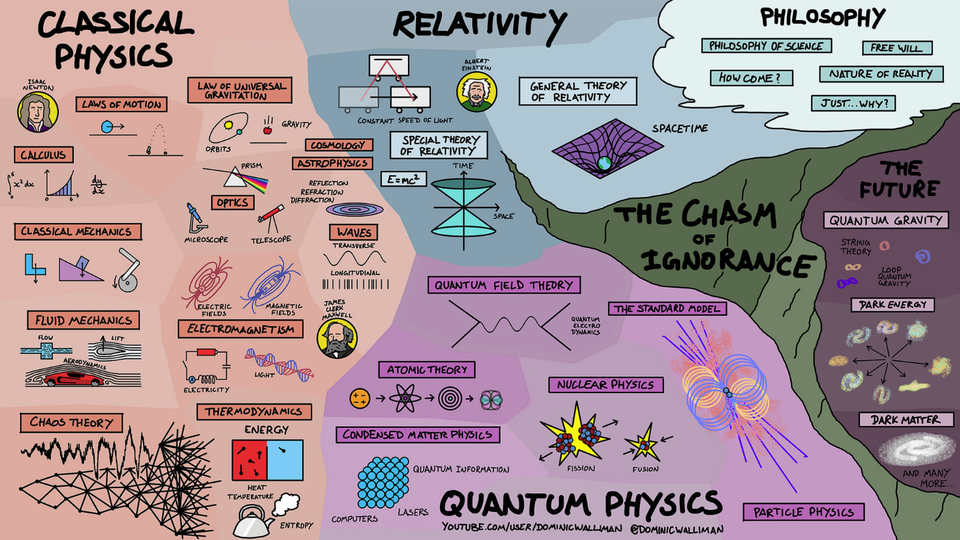 Einstein's brilliant mistake: Entangled states
https://www.youtube.com/watch?v=DbbWx2COU0E
https://www.youtube.com/watch?v=tafGL02EUOA
This cartoon helps explain the idea of "entangled particles." Alice and Bob represent photon detectors, which NASA's Jet Propulsion Laboratory and the National Institute of Standards and Technology developed. Credit: NASA/JPL-Caltech
https://www.youtube.com/watch?v=ZuvK-od647c&feature=emb_logo
What is Quantum Entanglement/Superpostion
https://www.youtube.com/watch?v=z1GCnycbMeA
https://www.youtube.com/watch?v=UjaAxUO6-Uw
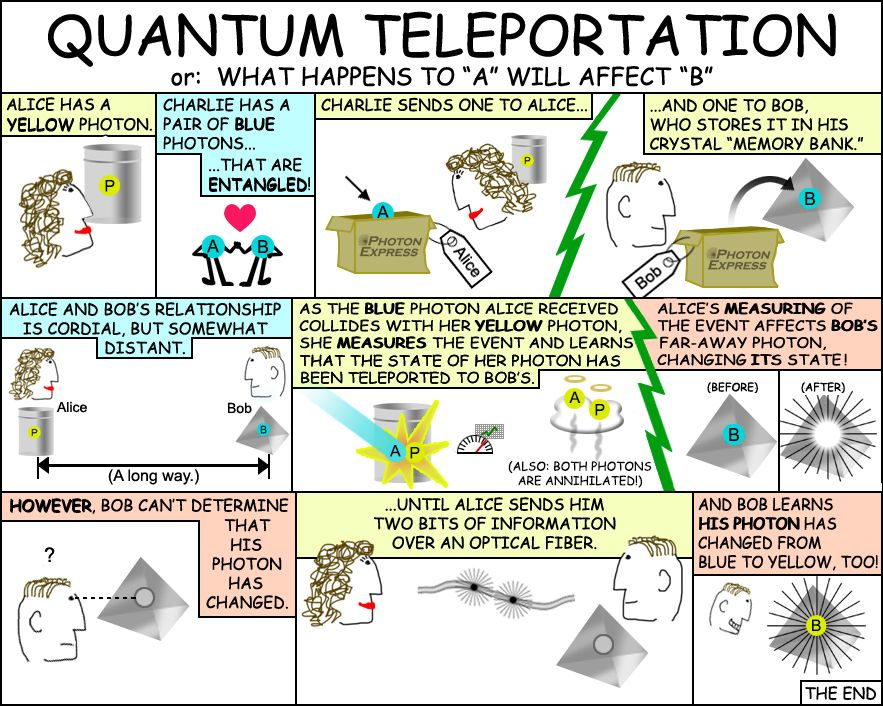 What is Quantum
Double Slit Experiment: https://www.youtube.com/watch?v=J_t380X1_2A
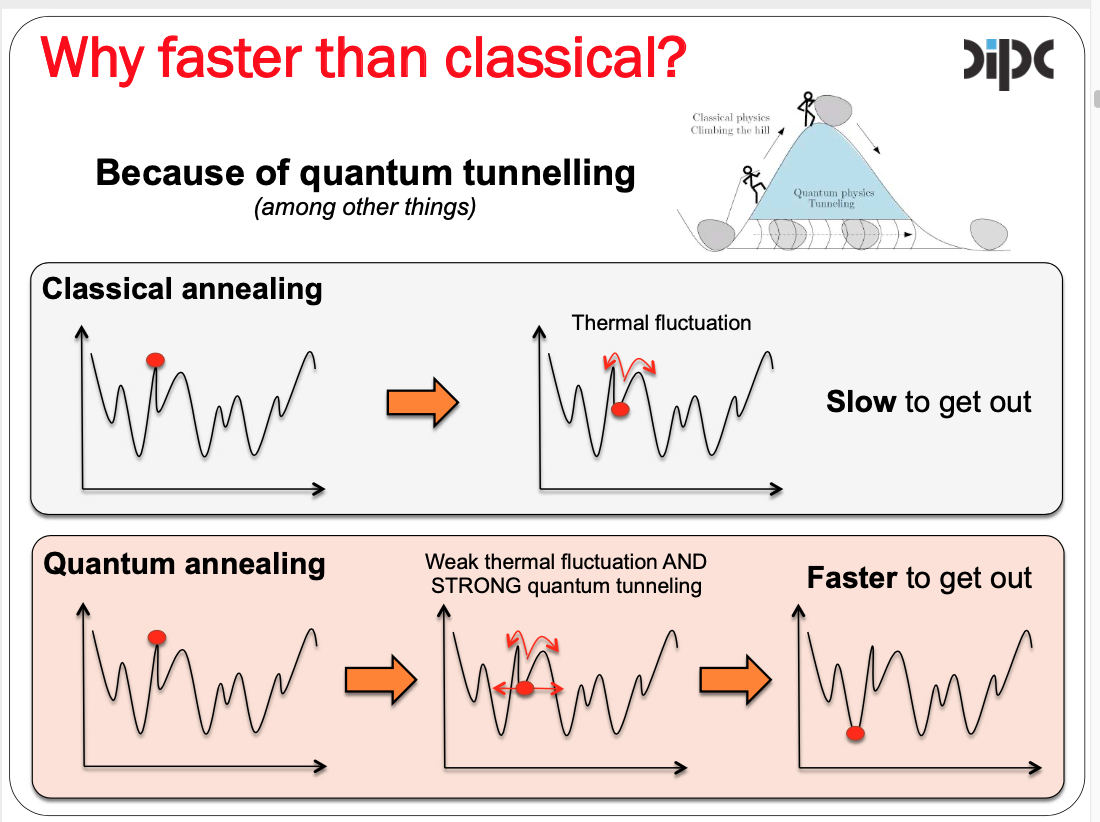 What is Quantum Computing
BCI (Brain-Computer Interface)
Quantum Applications
Cybersecurity
Drug Development
Financial Modeling
Better Batteries
Cleaner Fertilization
Traffic Optimization
Weather Forecasting and Climate Change
Artificial Intelligence
Solar Capture
Electronic Materials Discovery
Quantum Gamings (truly unpredictable game maps and character encounters, as opposed to present-day games that exhibit seemingly random elements but which actually follow patterns)
https://builtin.com/hardware/quantum-computing-applications
https://www.consultancy.uk/news/24361/quantum-computing-market-to-reach-1-trillion-by-2035
Ecosystem
QKD (Quantum Key Distribution)
https://www.youtube.com/watch?v=_QPr5LViHMo&feature=emb_logo
PQC (Post-Quantum Cryptography)
https://www.youtube.com/watch?v=6qD-T1gjtKw
Quantum Blockchain
https://quantumblockchains.io/ use QKD (Quantum Key Distribution) to create a solution called a true “Quantum Blockchain” in which both cryptographic primitives and consensus algorithms are realized with the help of QKD..
Use Cases
https://www.chicagoquantum.com/#/
Potential Benefit
https://www.ibm.com/downloads/cas/2YPRZPB3
Real-life Project